A “mission” on nutrients in HorizonEurope?

EU Commission (COM) is now preparing FP9 (HorizonEurope) R&D funding programme for 2021-2028  will follow on from Horizon2020 announced budget c. 100 billion € FP9 Regulation proposal published 7/6/18

COM proposes to include “Missions” (art. 5) cross-disciplinary across/within FP9 R&D themes/challenges

“Small number” of missions over whole of FP9 up to 10 year duration COM examples: fight against cancer, clean transport, plastic-free oceans “Mission Boards” (15 persons, high level)
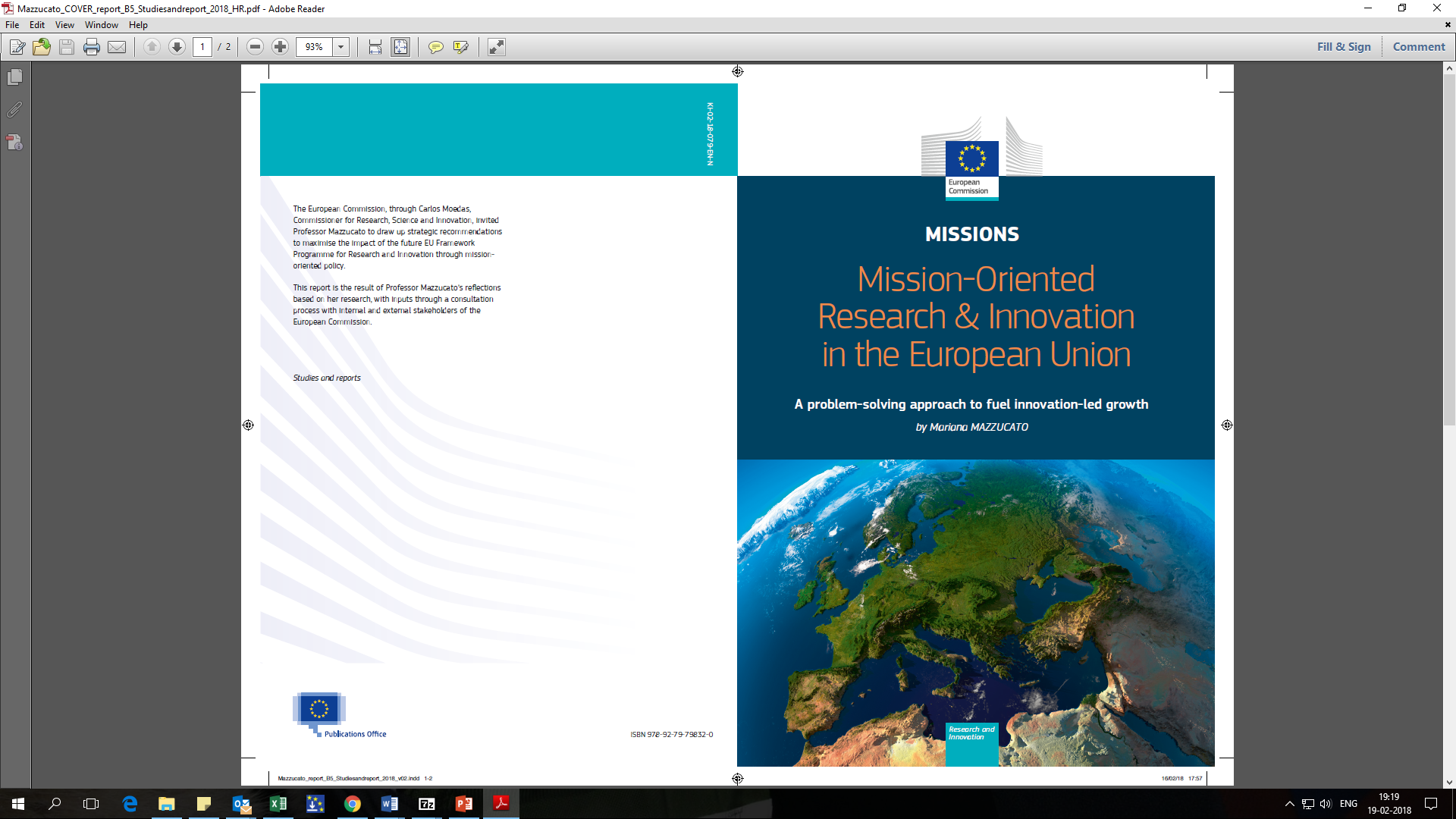 A “mission” on nutrients in HorizonEurope?

COM DG Research stakeholder meeting 30th May (with ESPP, SYSTEMIC) COM invites to suggest outline for a mission on “nutrients” input collected by International Nitrogen Initiative inms@ceh.ac.uk  ESPP to propose first pooled version, after discussion at ESPC3

Process for input & for selection of “missions”not yet defined

But objective = input to COM by Sept. 2018

Discussion of vision, content, to propose a “Mission” on nutrients today 17h30 in this room
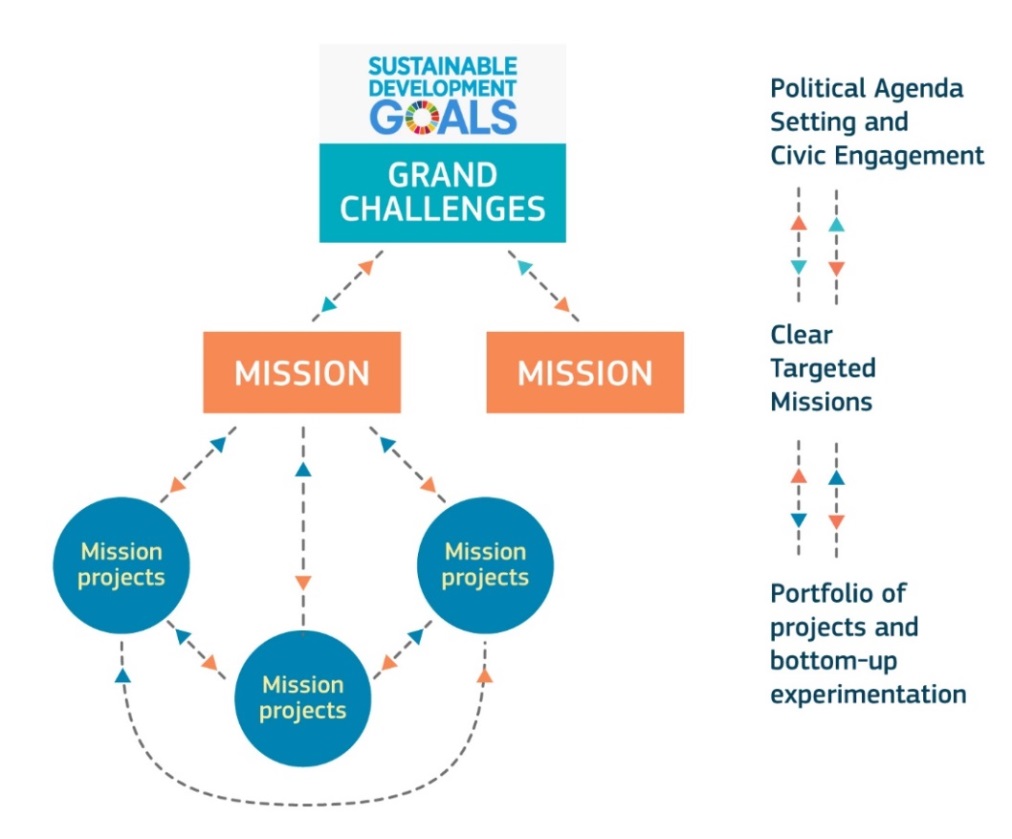 “Missions” in FP9 Horizon Europe proposal 7/6/18
FP9 regulation proposal published 7/6/18 http://europa.eu/rapid/press-release_IP-18-4041_en.htm and https://ec.europa.eu/info/designing-next-research-and-innovation-framework-programme/what-shapes-next-framework-programme_en 

Pillar 2 – Global Challenges& Industrial Competitiveness
Health
Inclusive and Secure Society
Digital and Industry
Climate, energy and Mobility
Food & Natural Resources

 “Missions” = across and within these themes
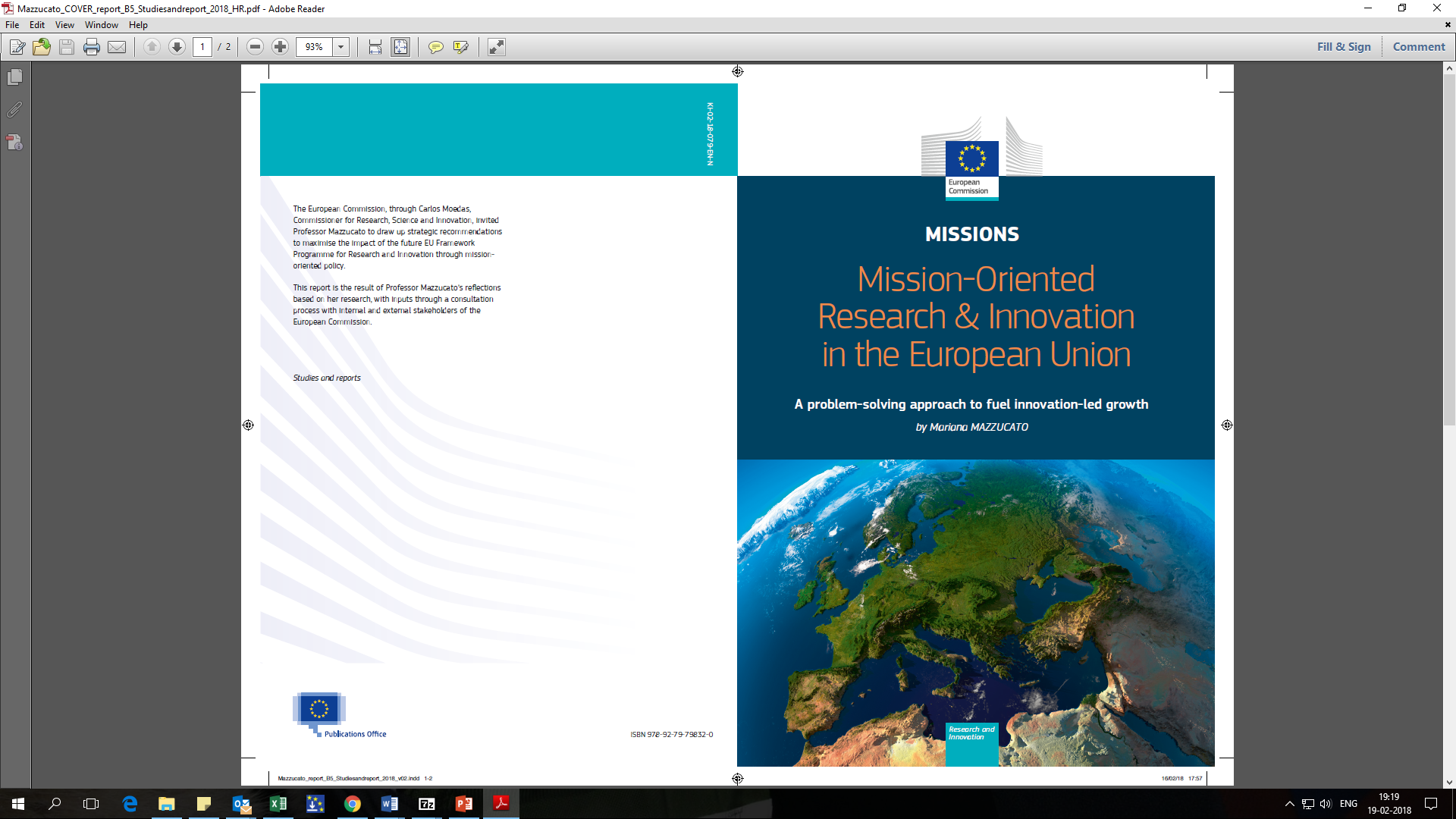 Criteria for “Missions” in FP9 HorizonEurope
Bold, inspirational with wide societal relevance
A clear direction: targeted, measurable and time-bound
Ambitious but realistic research and innovation actions
Cross-disciplinary, cross-sectoral, cross-actor
Multiple, bottom-up solutions

Mazzucato report on R&D “Missions”, see 
https://ec.europa.eu/info/designing-next-framework-programme/mission-oriented-policy-next-research-and-innovation-framework-programme_en  and summary https://t.co/wAb5gNmBqB
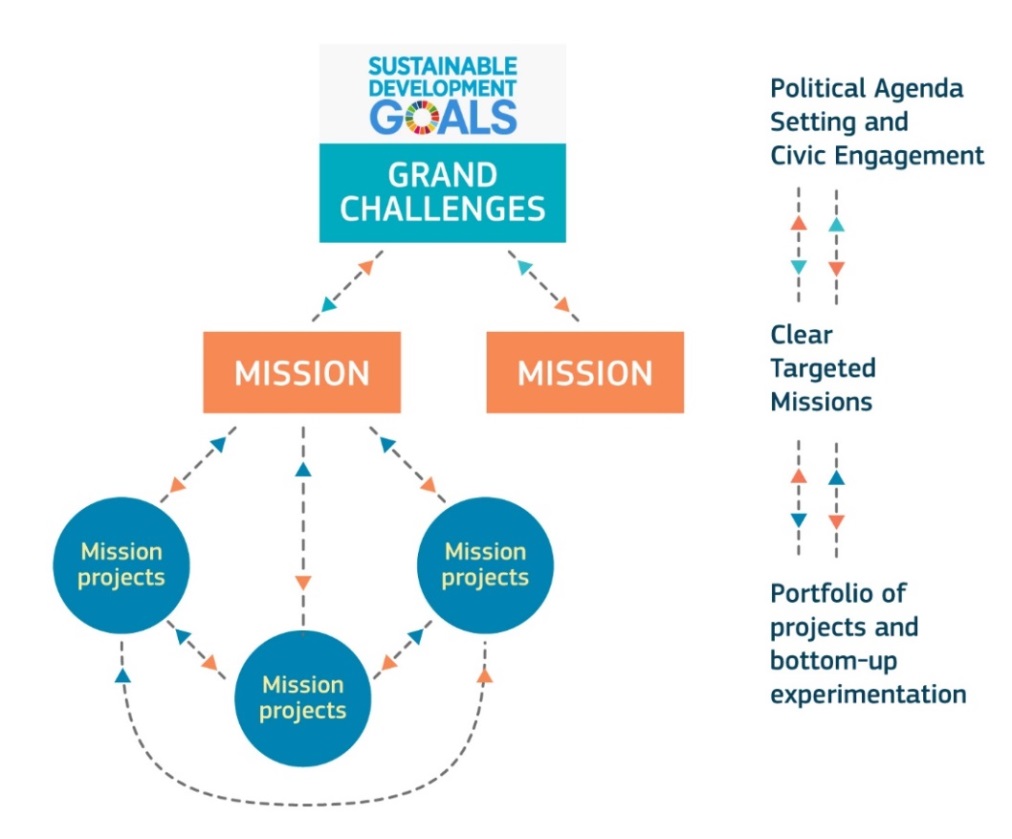 A “mission” on nutrients in Horizon Europe?

Objective = input to European Commission by Sept. 2018 ideas for content & vision of a “mission” on nutrients

Contributions from 30th May meeting (DG RTD, SYSTEMIC, ESPP) you can still input – send one page to inms@ceh.ac.uk 
OBJECTIVE NOW- progress a nutrients “mission” proposal- vision, content, stakeholders to engage

Coherence with: OPF Scientists Call, current H2020 and other R&D,national nutrient research agendas, support for EU policies

Perhaps not lead to a “nutrients” mission content will input to other missions or themes